Khagrachari Online School
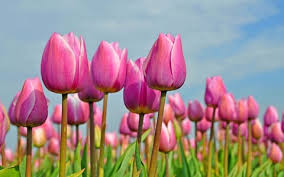 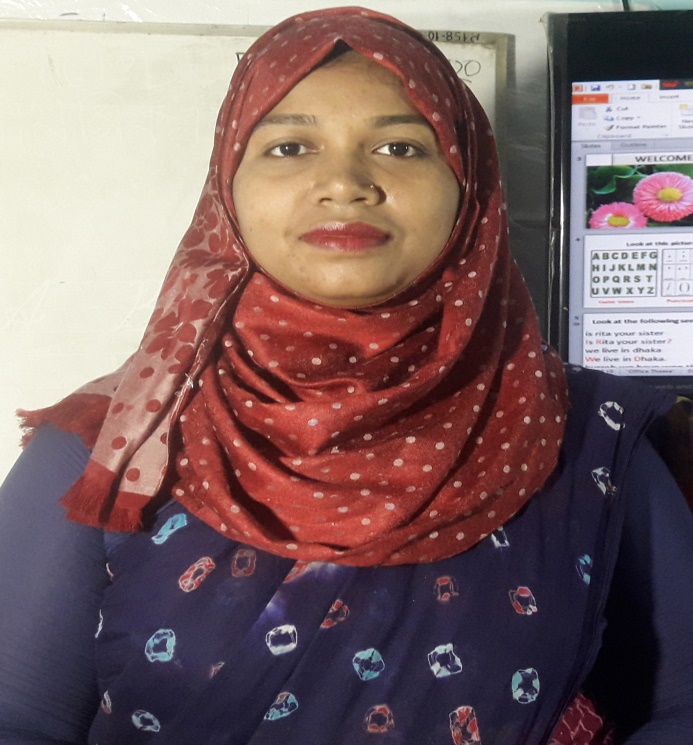 Rupa Mollik Rupu
Assistant Teacher
T and T gate Government Primary School, Khagrachari.
Today’s Lesson is----
             Sport
          Unit:17
       Lesson: 3-4
       Page no: 67
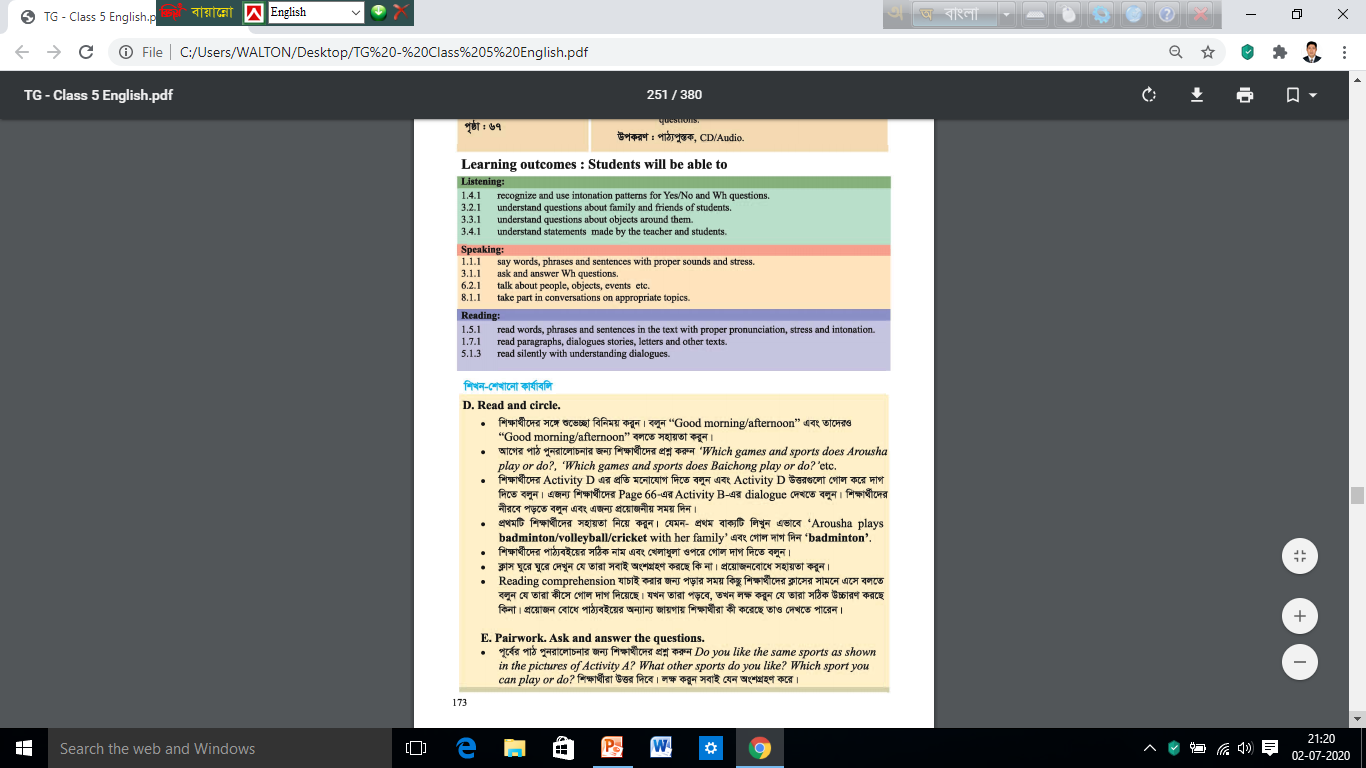 Try to answer the following questions from previous class.
1.Which games and sports does Anousha play or do?
Ans: Anousha play badminton.
2. Which games and sports does Baisong play or do?
Ans: Baichong play cricket and weightlifting.
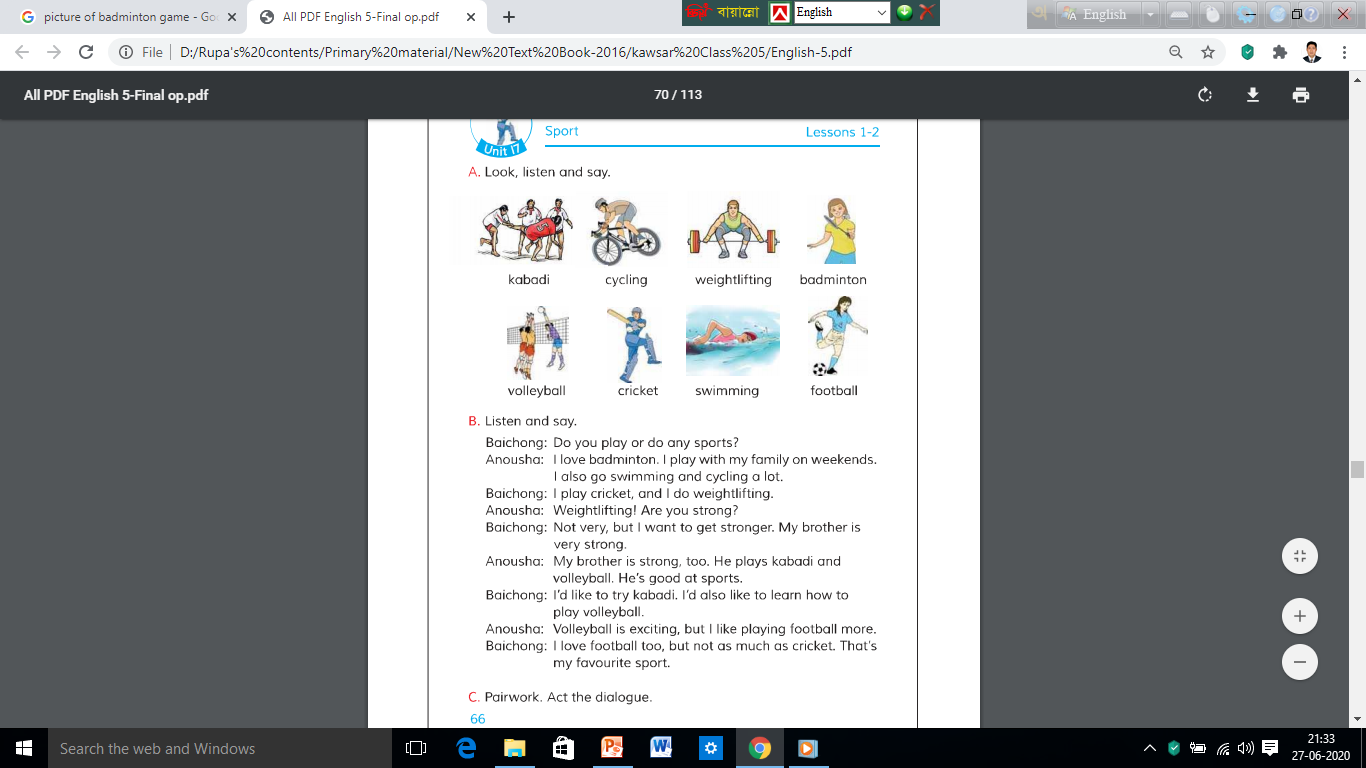 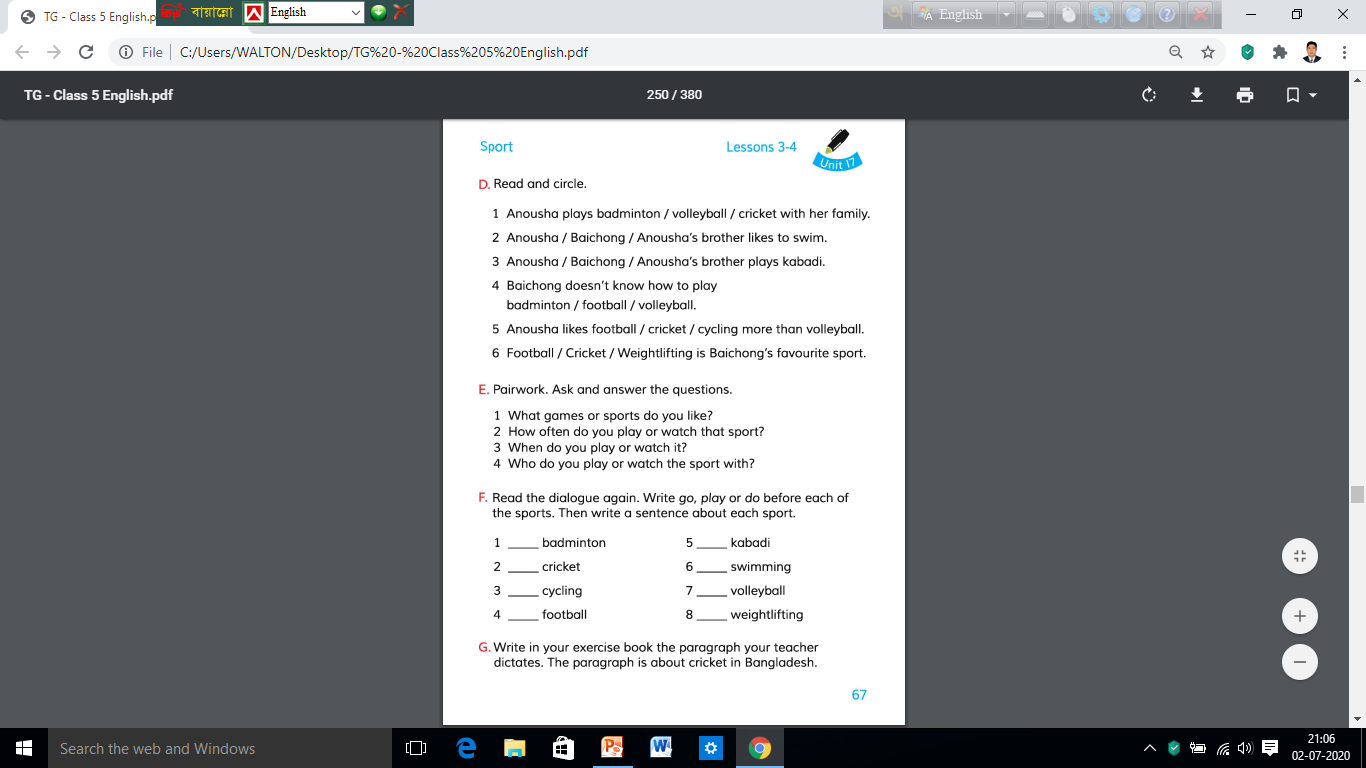 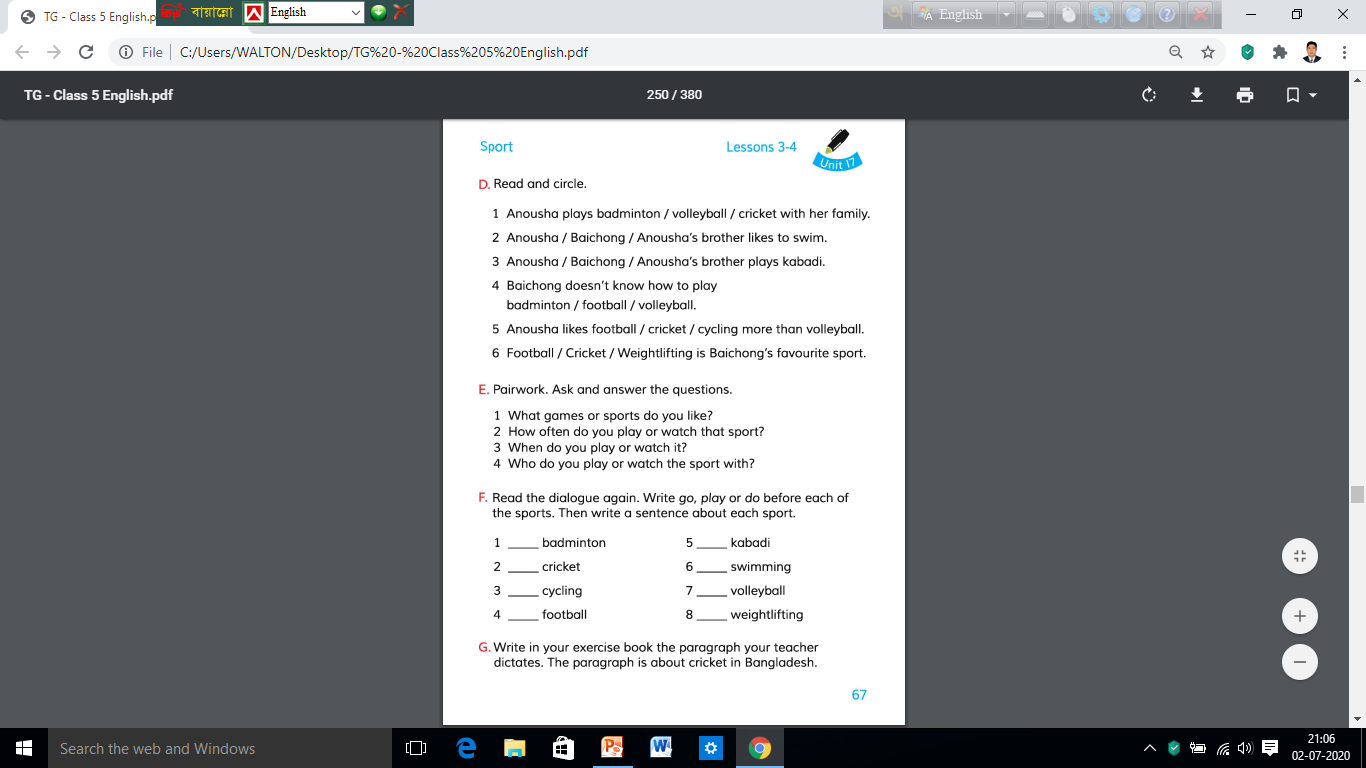 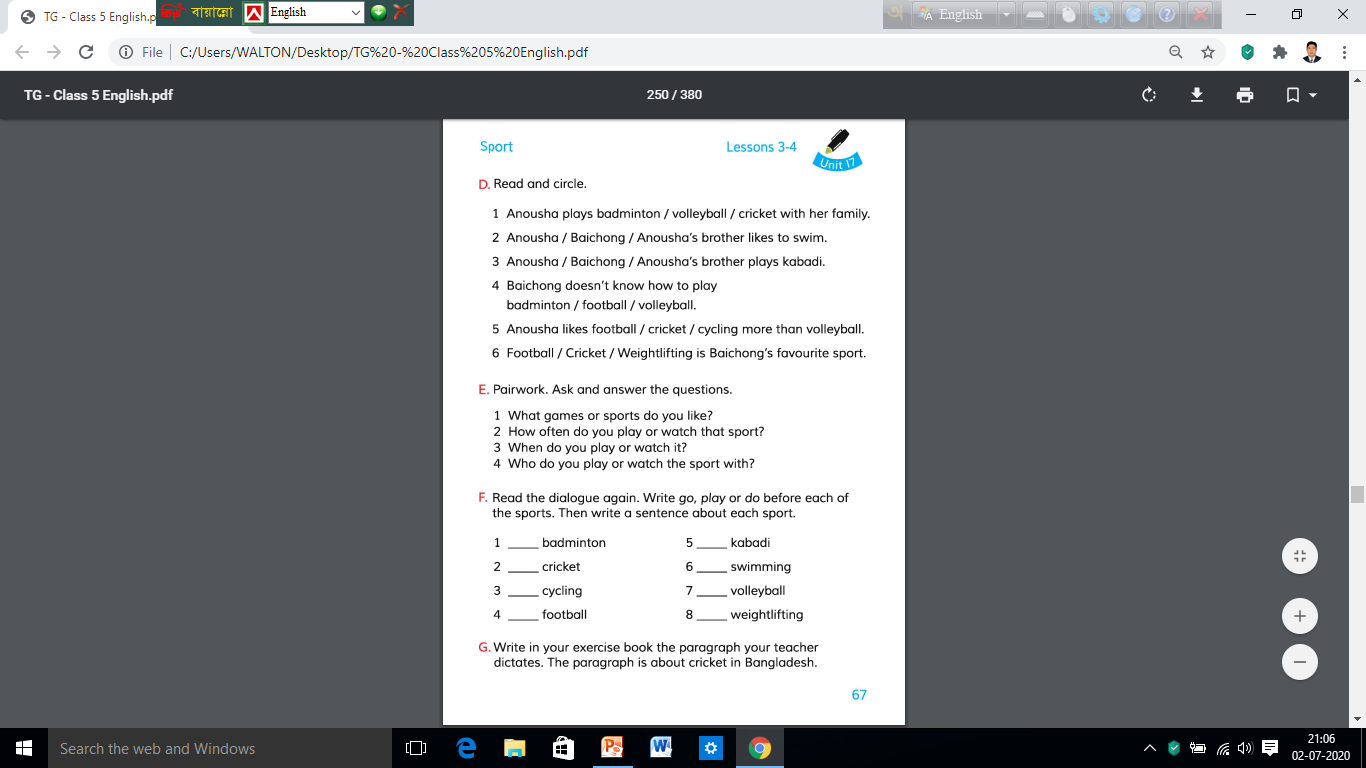 play
play
play
go
play
go
do
play
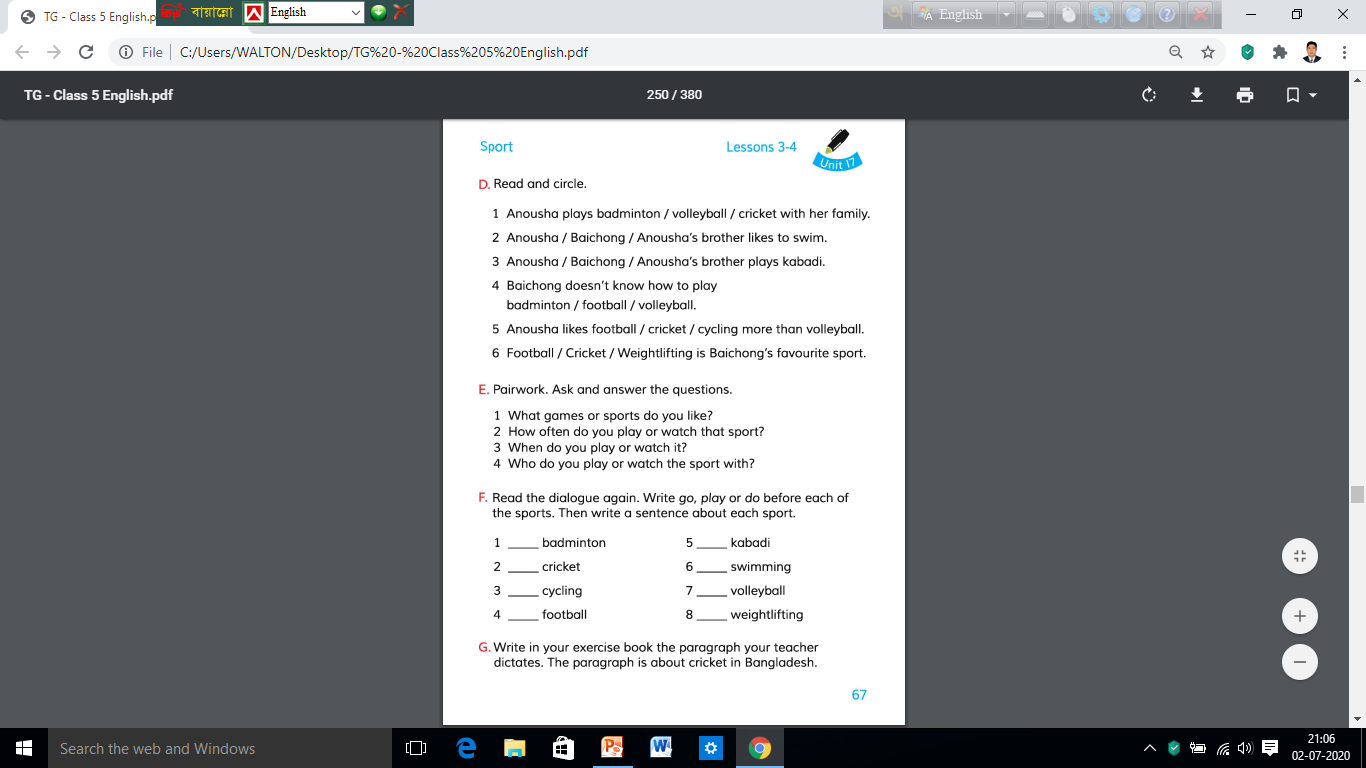 Discussion about paragraph.
One day one word
Team
দল
Sentence making:
We feel proud for our cricket team.
Home Task
Write ‘Activity F’ in your exercise book..
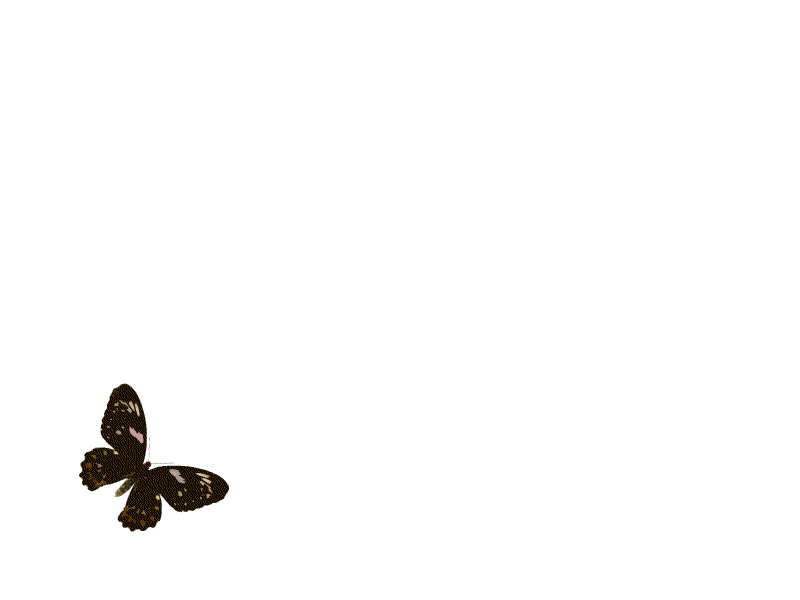 Good Bye